Двенадцатое октября.Классная работа.Проблема одинокой старости в рассказе К.Г.Паустовского «Телеграмма»
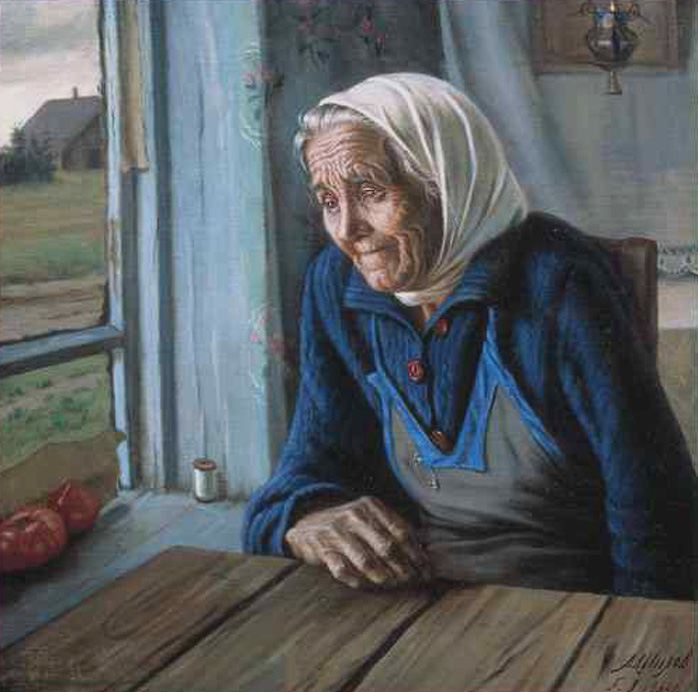 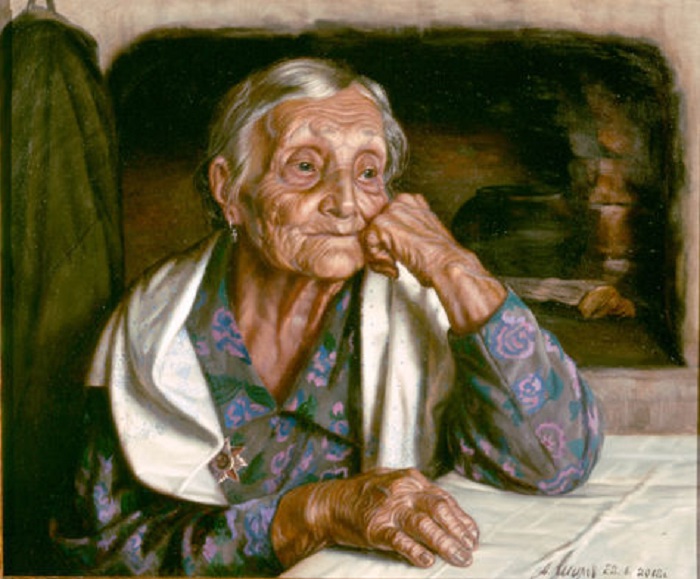 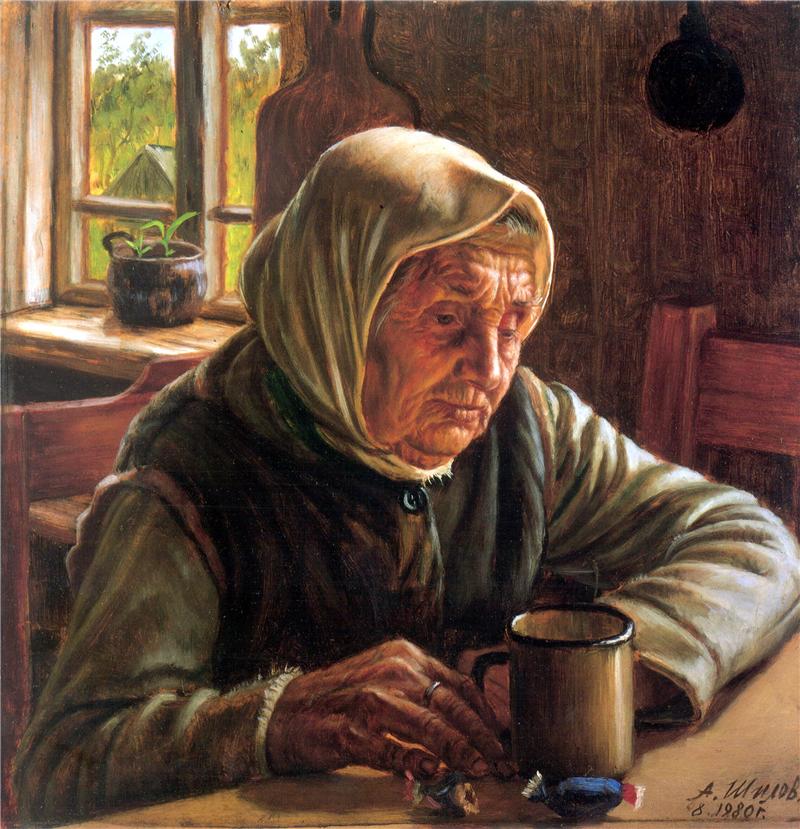 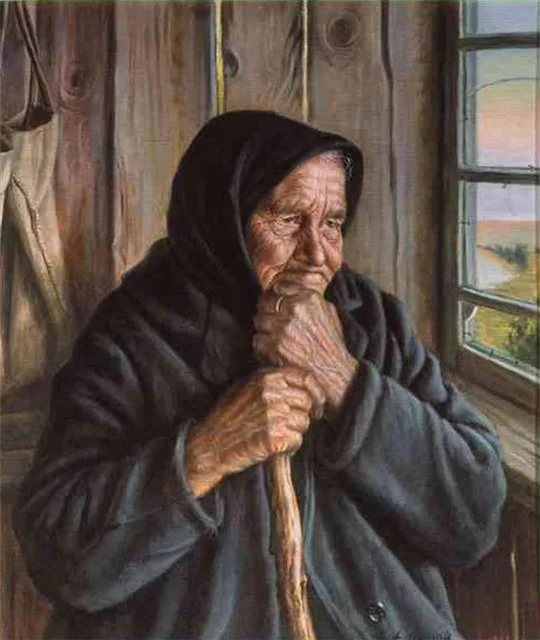 Домашнее задание: на выбор

-написать телеграмму кому-либо из своих родных людей с признаниями в любви и добрыми пожеланиями ;

-письменно ответить на один из предложенных вопросов  «Почему рвутся связи между поколениями?», 
«Почему у нас так много одиноких, брошенных стариков?»

-подготовить проект «Старость в объективе фотолюбителей и селфи».